UTRJEVANJE SKLOPA „NATURE AND ME“ -  Narava in jaz
1. r, 30. 11. 2020
ANIMALS- NAME THE ANIMALS (POIMENUJ ŽIVALI)- LISTEN AND POINT (POSLUŠAJ IN POKAŽI)
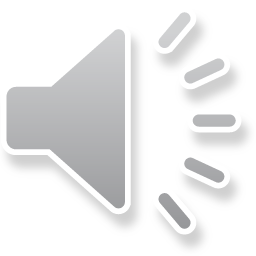 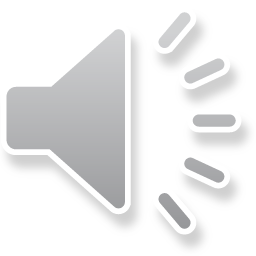 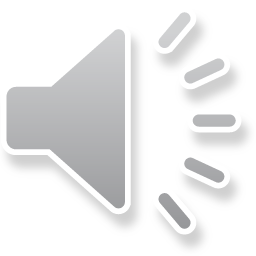 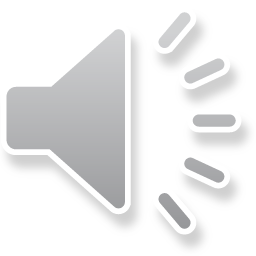 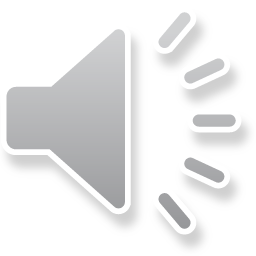 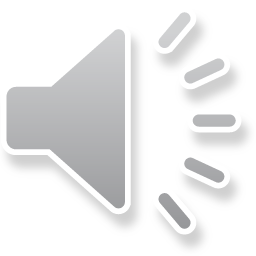 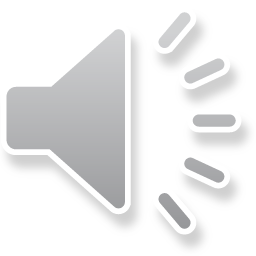 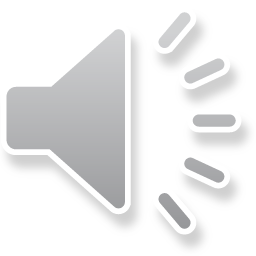 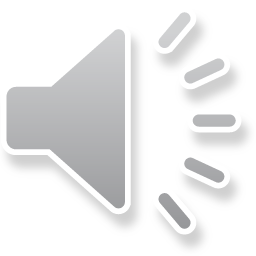 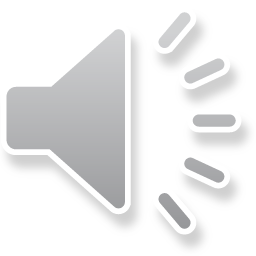 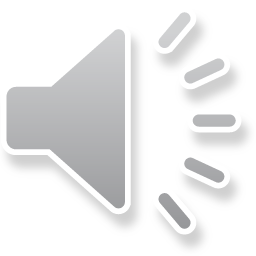 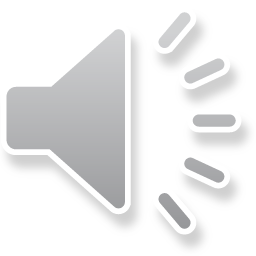 WHERE DO THEY LIVE? – KJE ŽIVIJO?
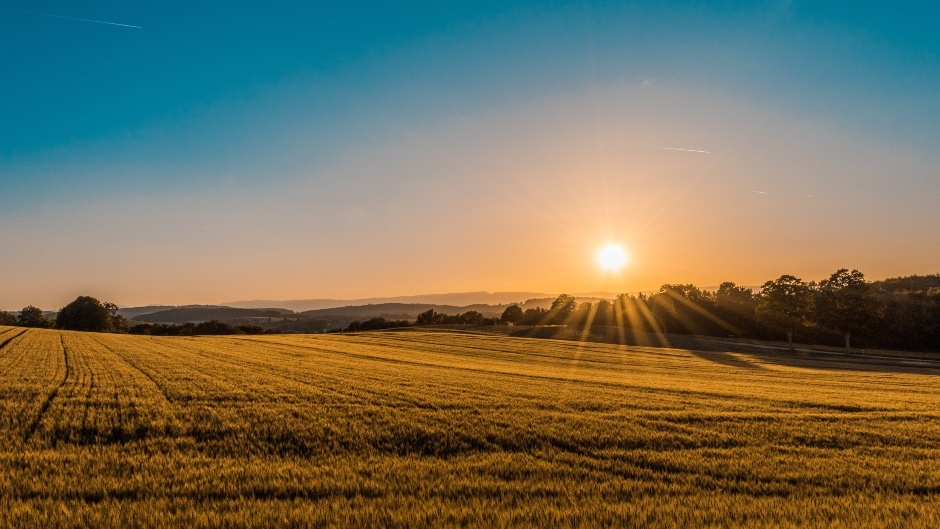 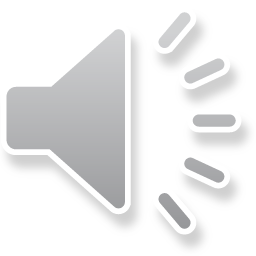 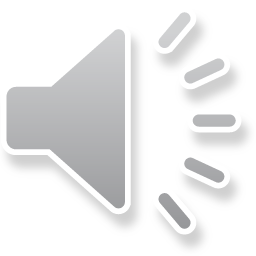 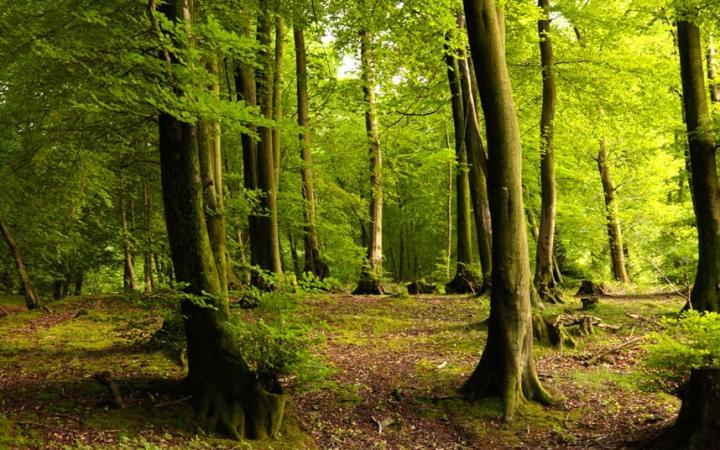 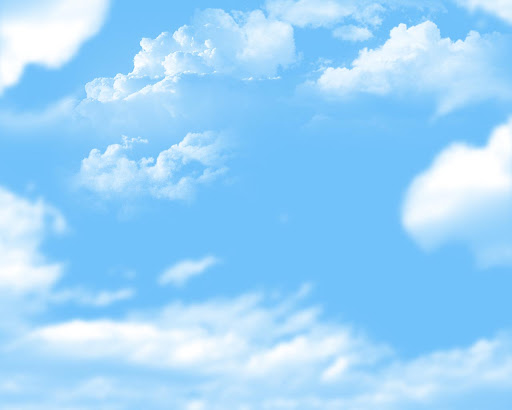 POVEJ KATERE ŽIVALI ŽIVIJO V TEH ŽIVLJENJSKIH OKOLJIH.
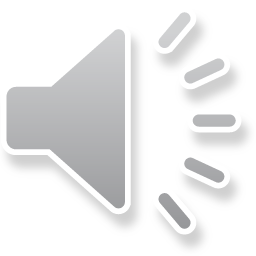 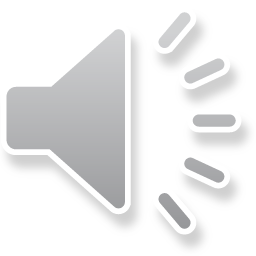 LET‘S SING AND DANCE 
https://www.youtube.com/watch?v=fN1Cyr0ZK9M – Hello song
https://www.youtube.com/watch?v=l4WNrvVjiTw  - If you‘re happy
https://www.youtube.com/watch?v=TdDypyS_5zE – Ten in the bed
https://www.youtube.com/watch?v=_6HzoUcx3eo  - Old McDonald had a farm

ZAPOJ PESMICE IN ZAPLEŠI ZRAVEN, ČE ŽELIŠ
DO YOU REMEMBER OUR FARM ANIMALS? - SE SPOMNIŠ NAŠIH DOMAČIH ŽIVALI?- POVEJ, KAKO SE OGLAŠAJO, NATO POSLUŠAJ IN PREVERI.
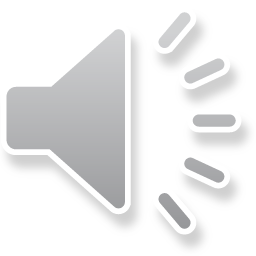 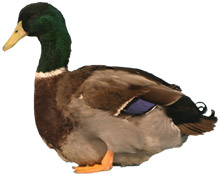 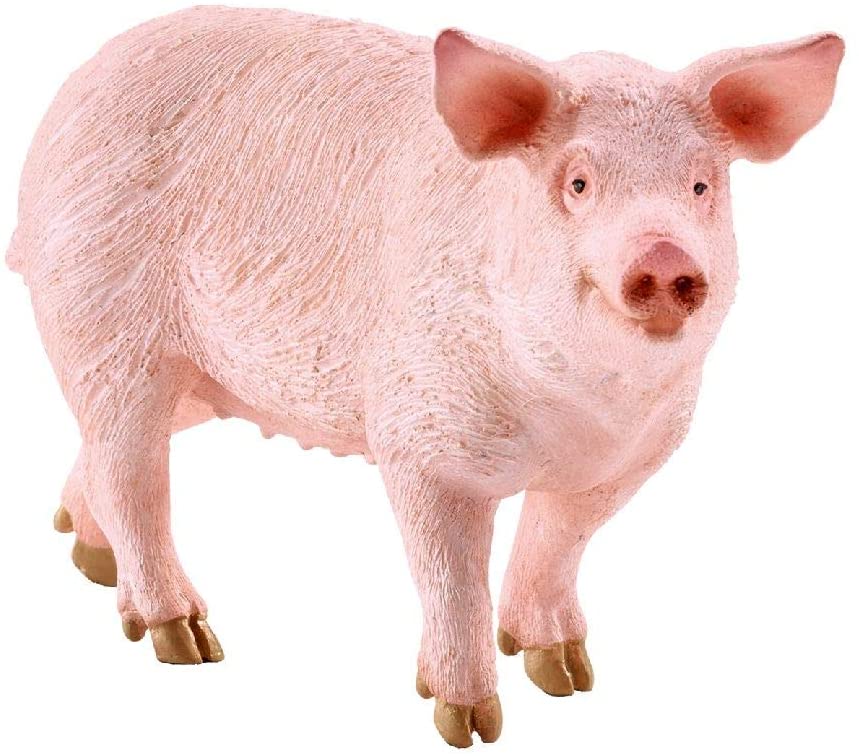 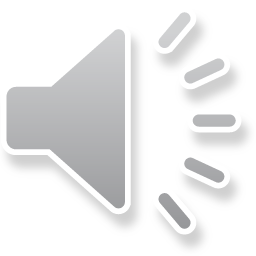 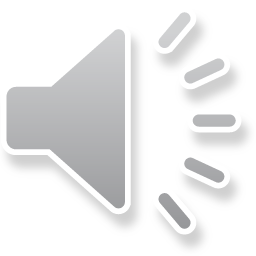 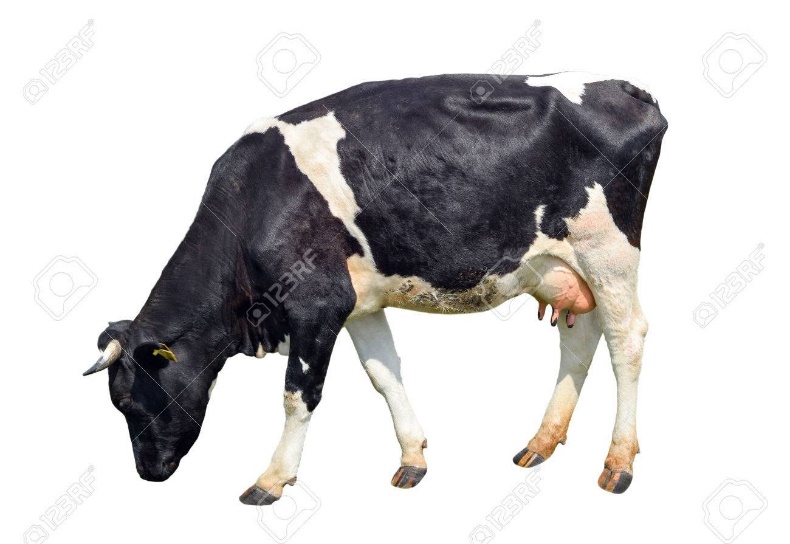 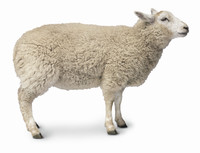 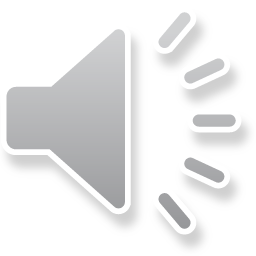 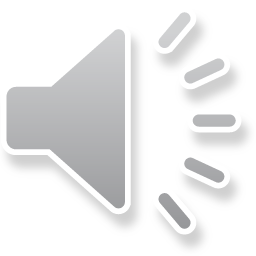 GOODBYE 
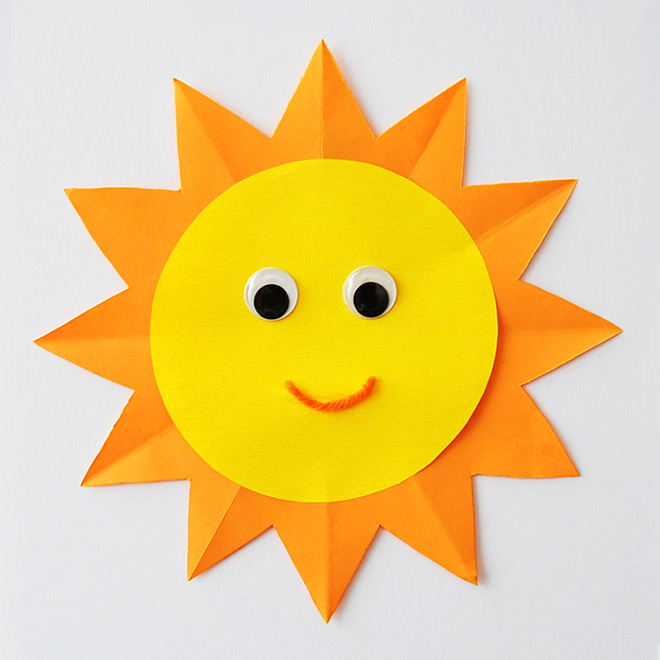